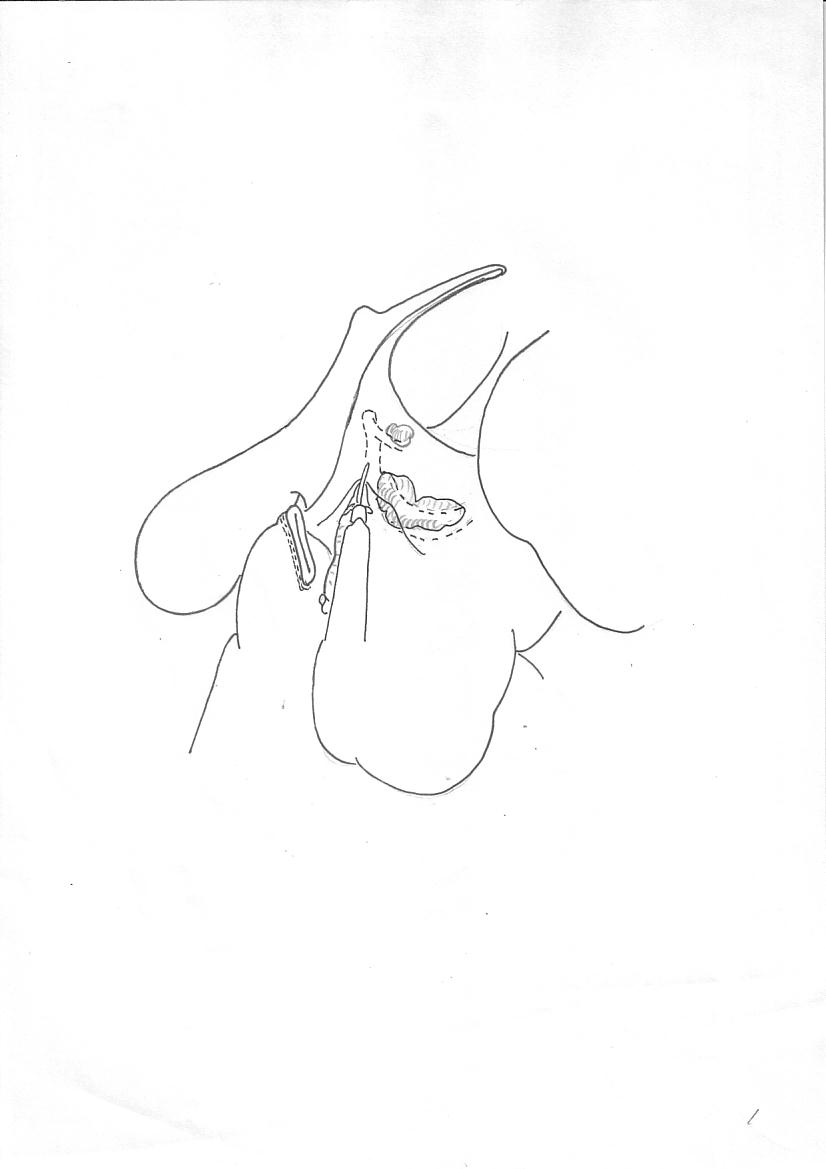 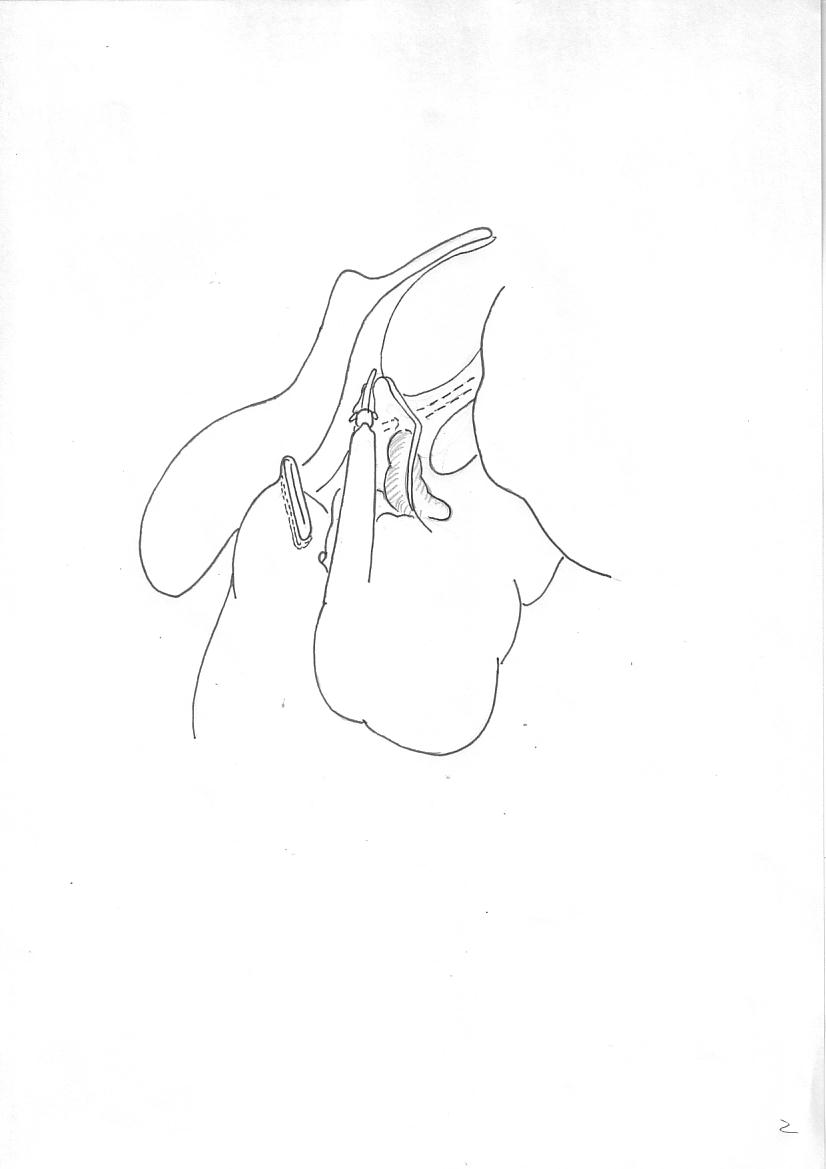 [Speaker Notes: 膵上縁の切開を肝十二指腸間膜方向へ延長
肝十二指腸間膜を観音開きにする]
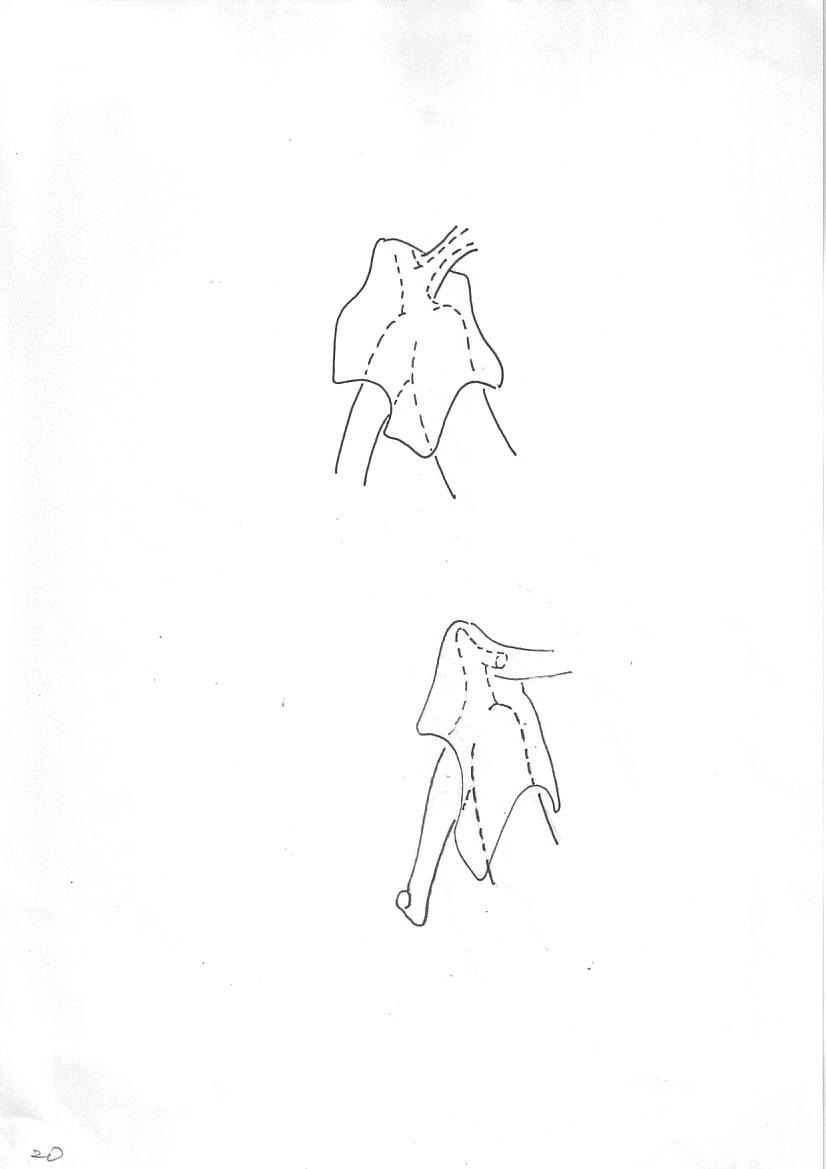 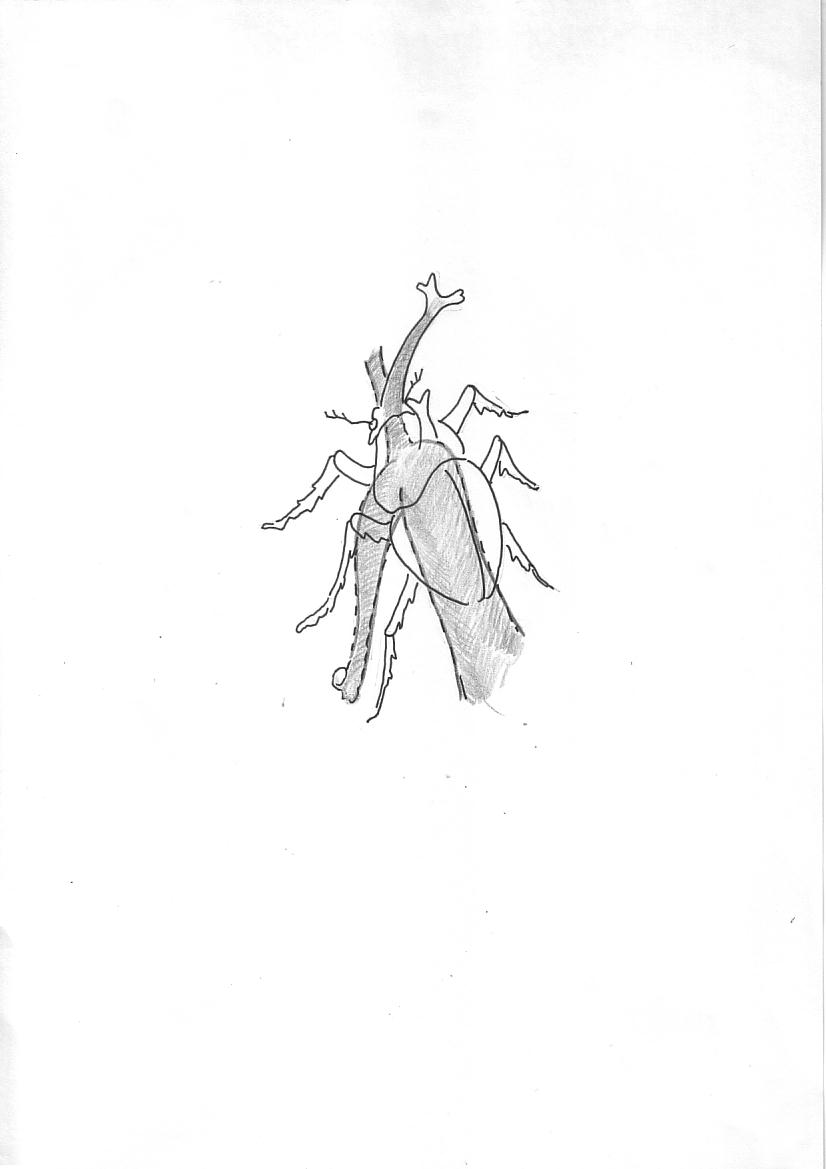 R gastric a
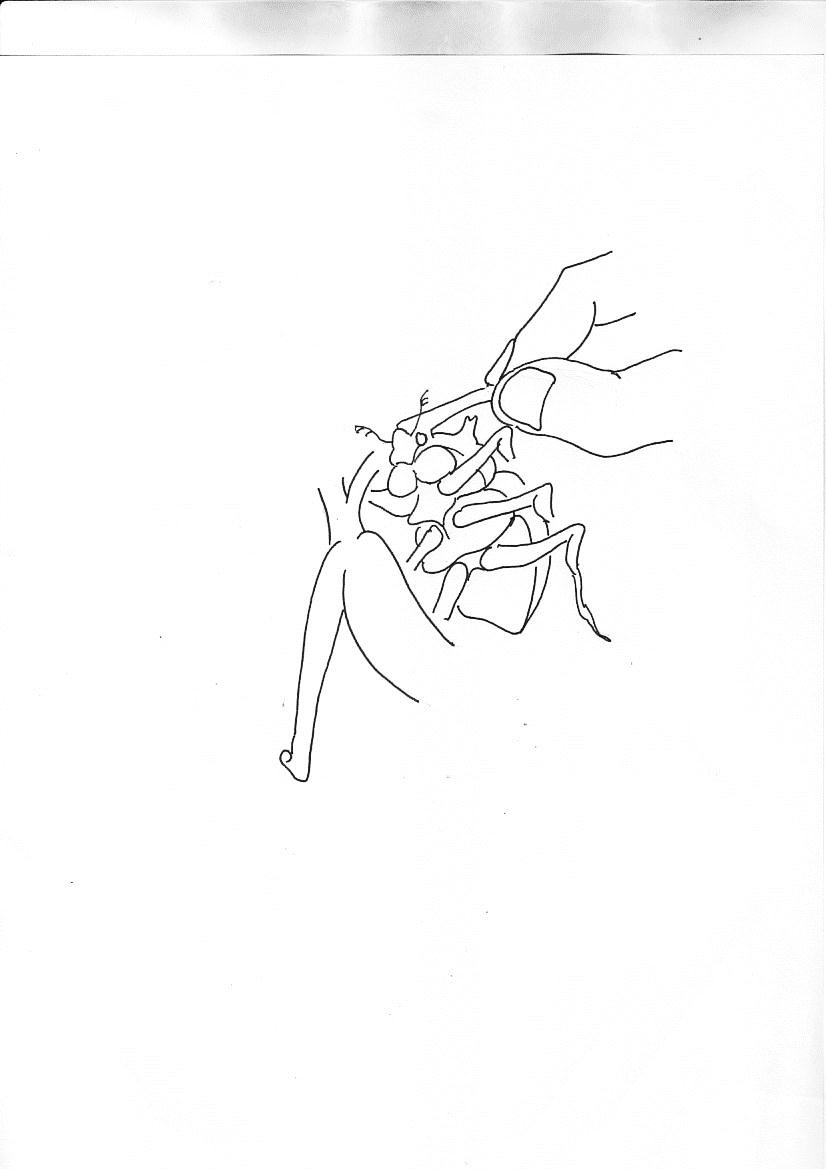 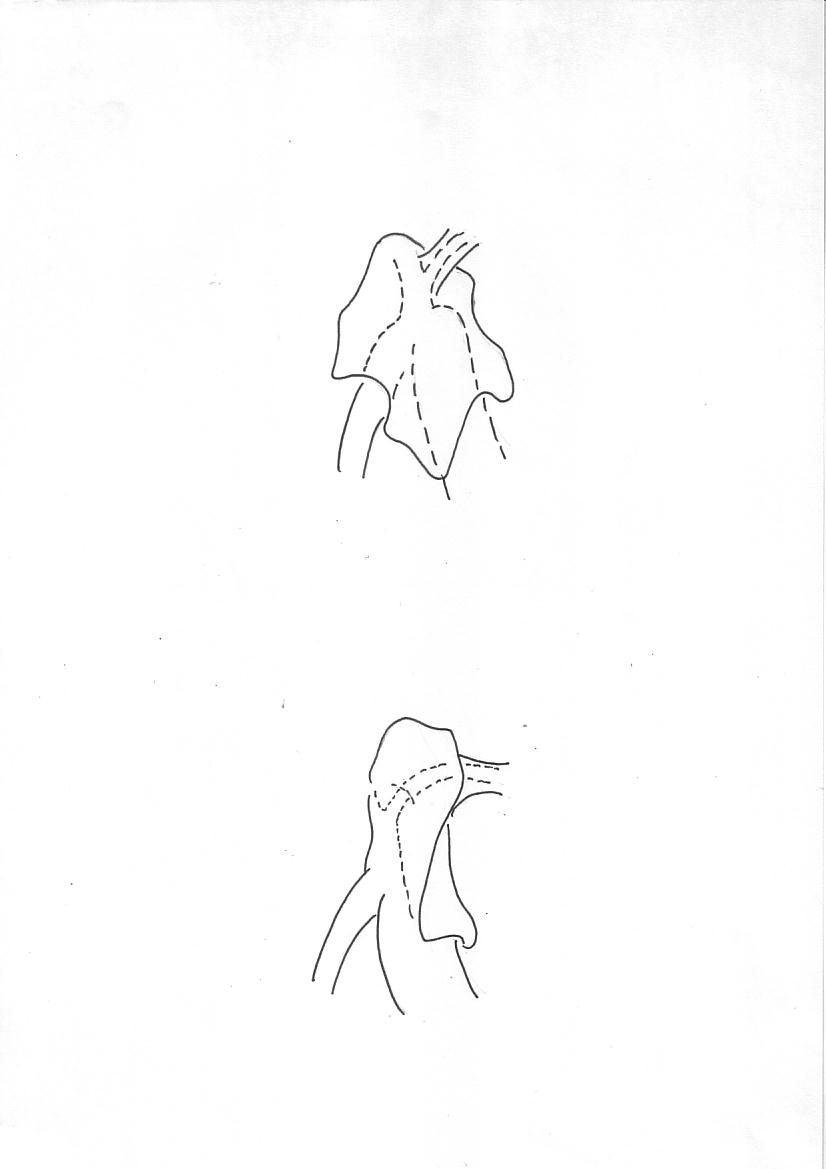 12a，8pにつながる
[Speaker Notes: 右胃動脈をカブトムシの角に見立てると
カブトムシの角を牽引して
乗っかているカブトムシ8a、
カブトムシの右前足は12aにつながり
後ろ足は8pにつながる
角には５番が着いている]
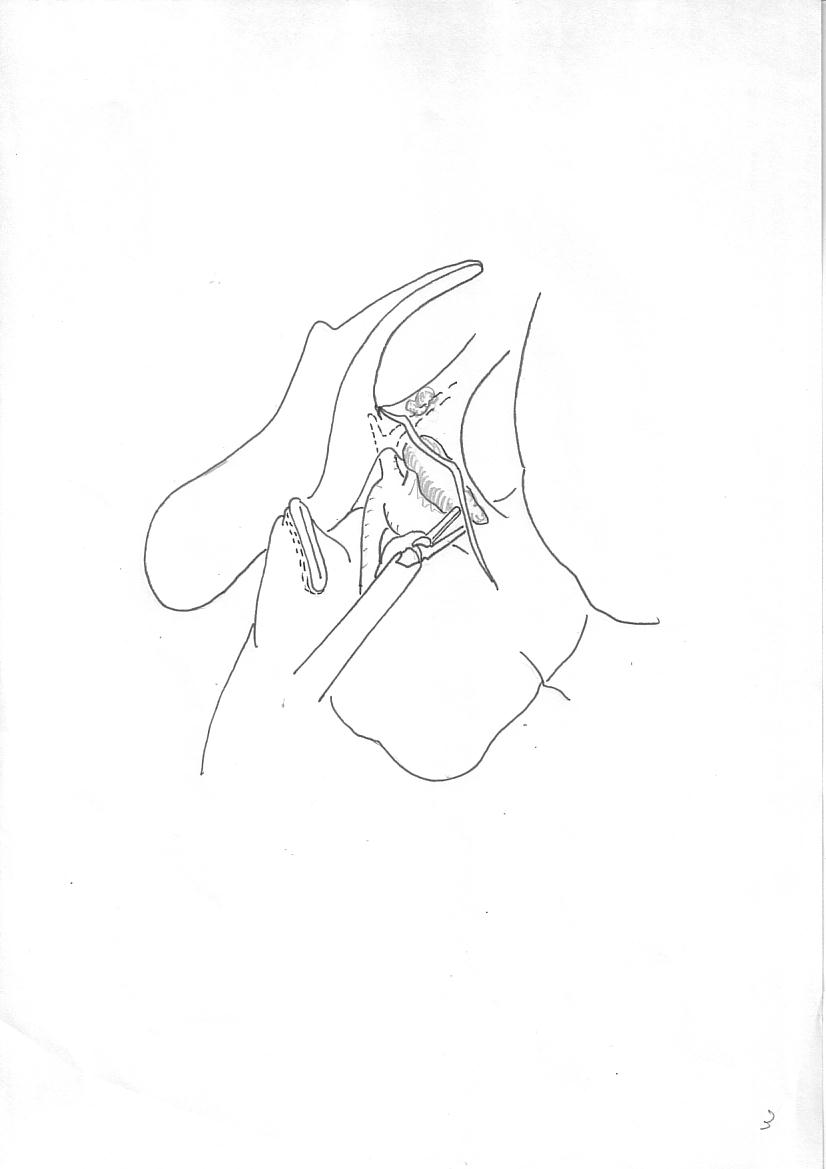 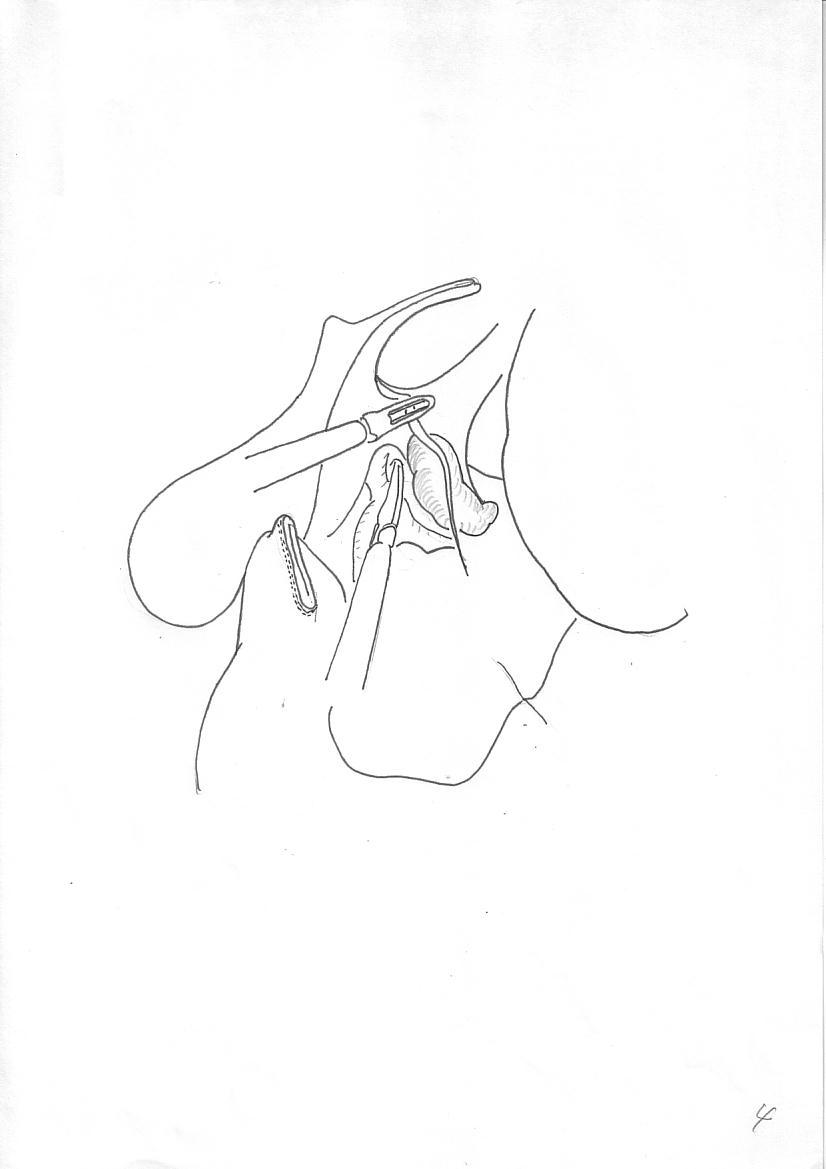 8aLN
[Speaker Notes: 8aの背側から肝十二指腸間膜の左側12aの方向へ剥離]
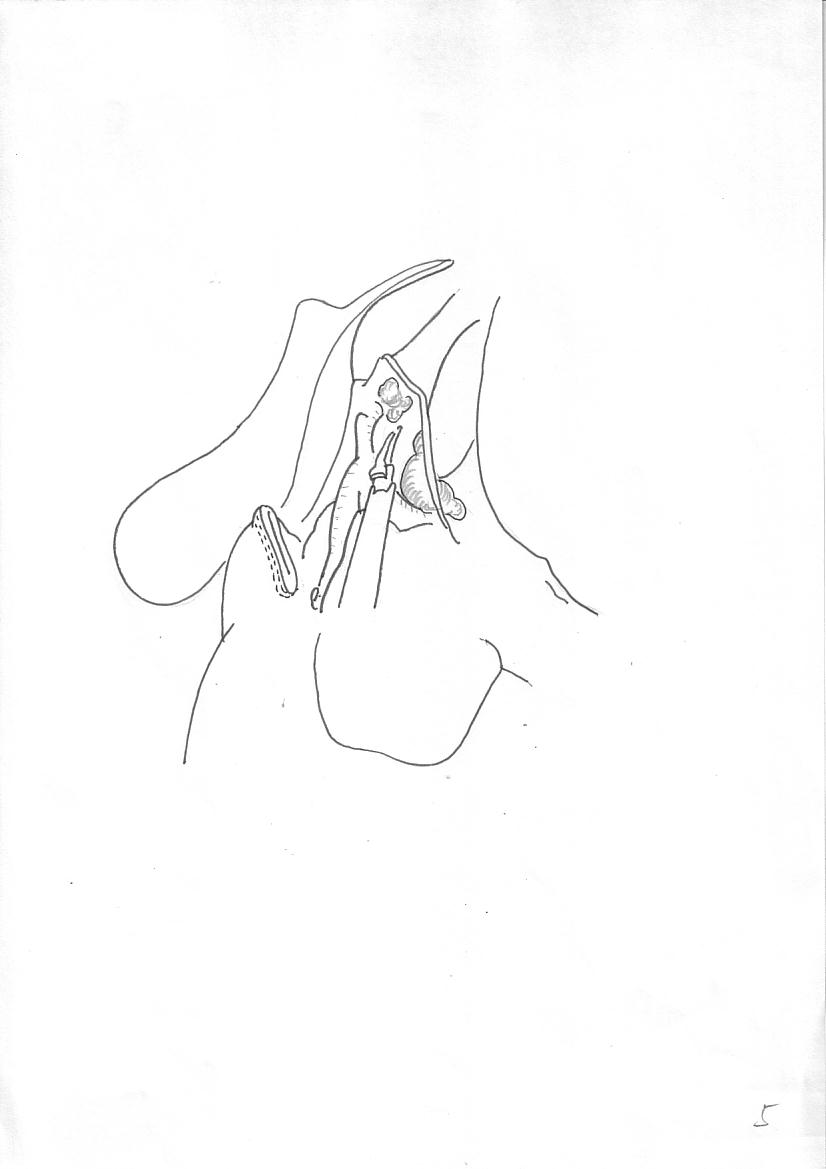 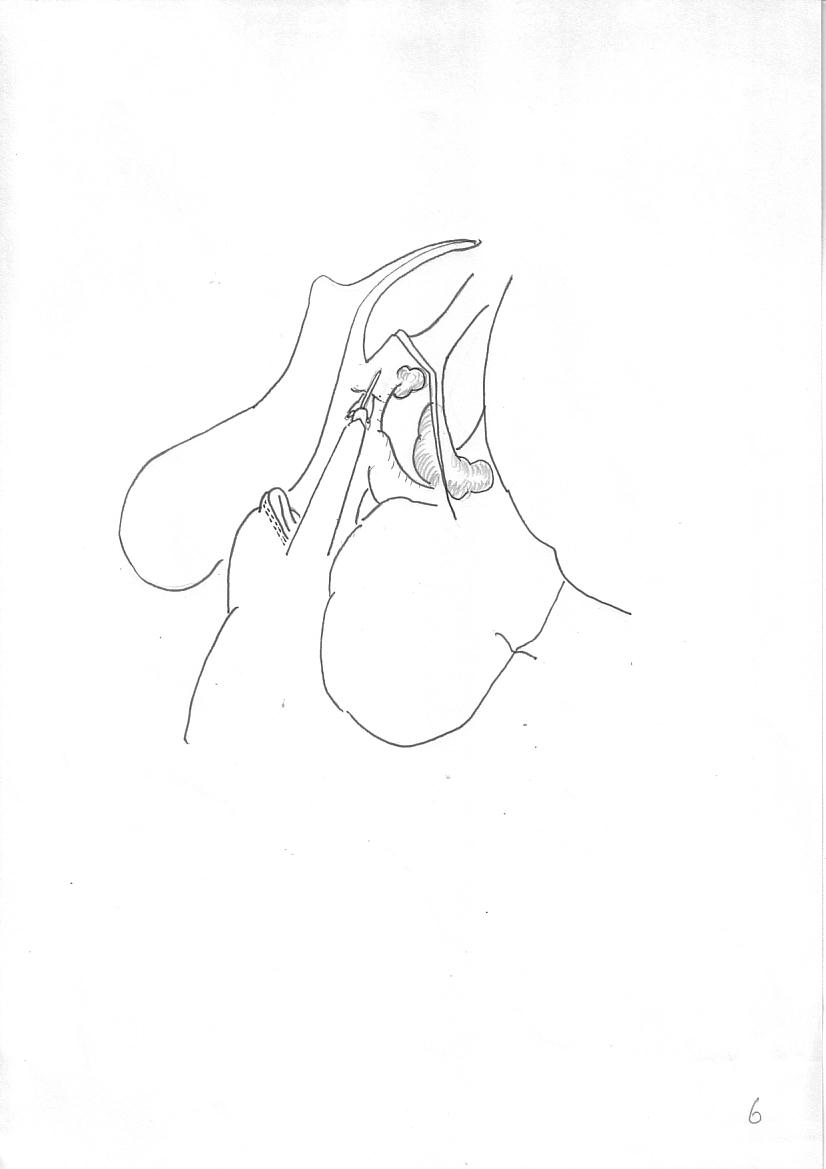 [Speaker Notes: 総肝動脈、GDA、固有肝動脈を確認し肝門側に進み右胃動脈を剥離]
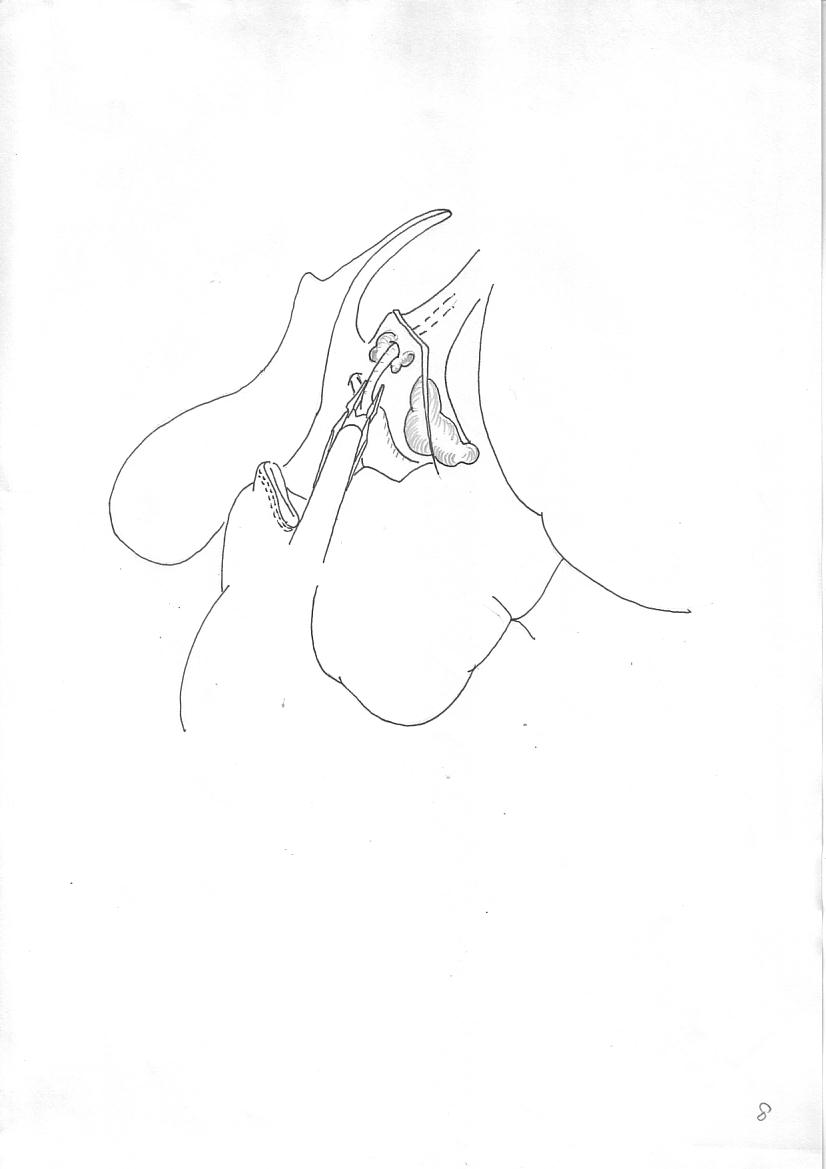 R gastric a
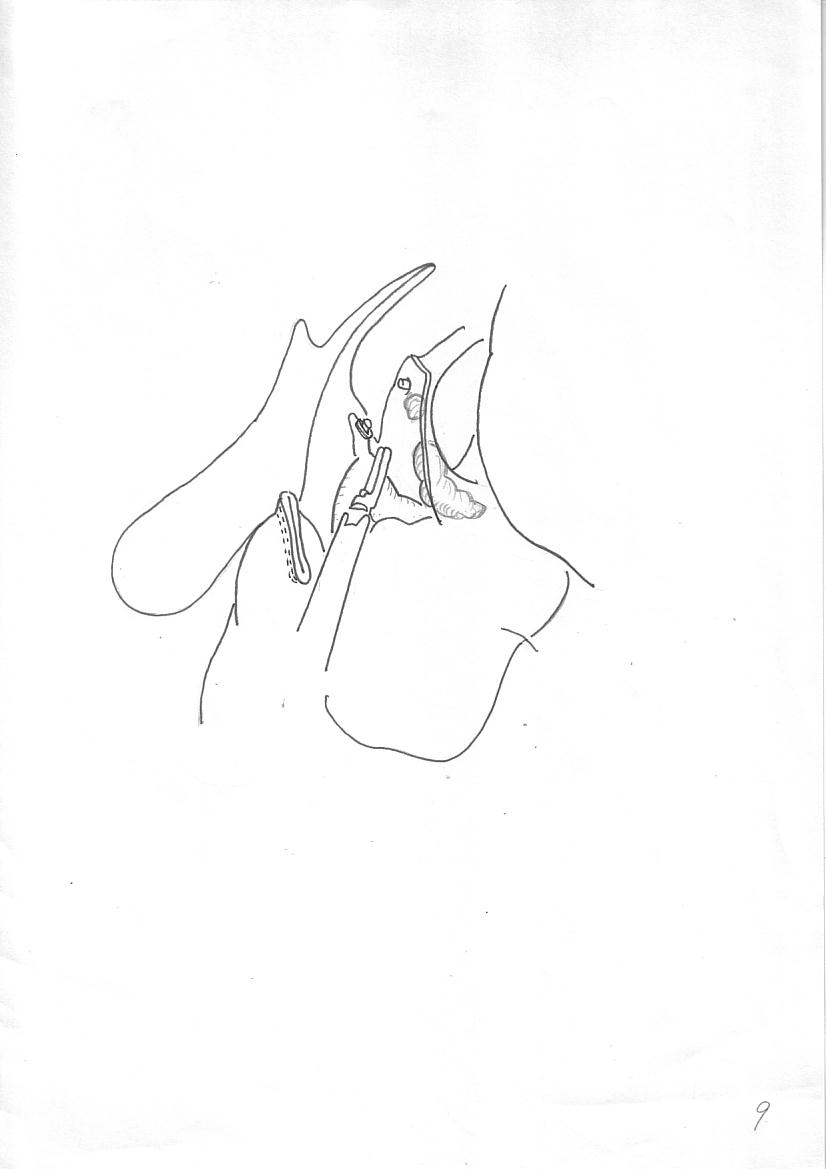 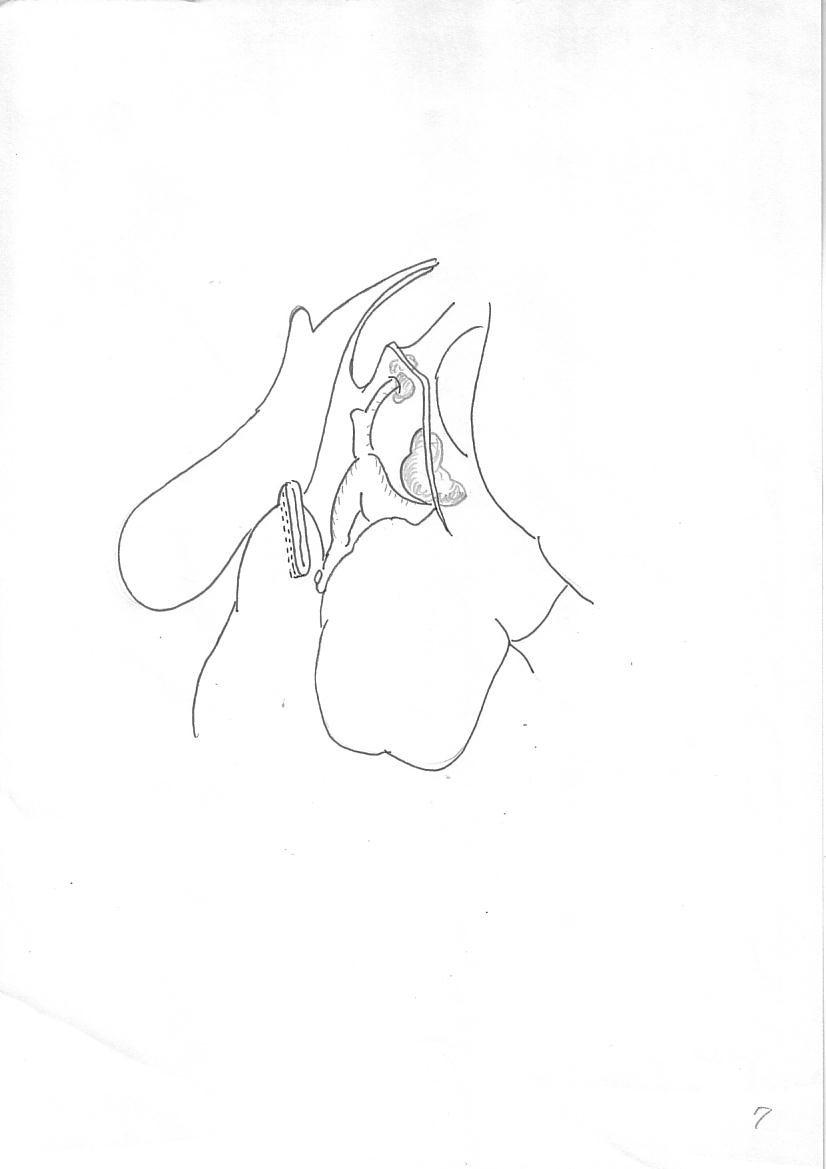 [Speaker Notes: 右胃動脈を処理おおかた動静脈一緒
細いときにはclipless]
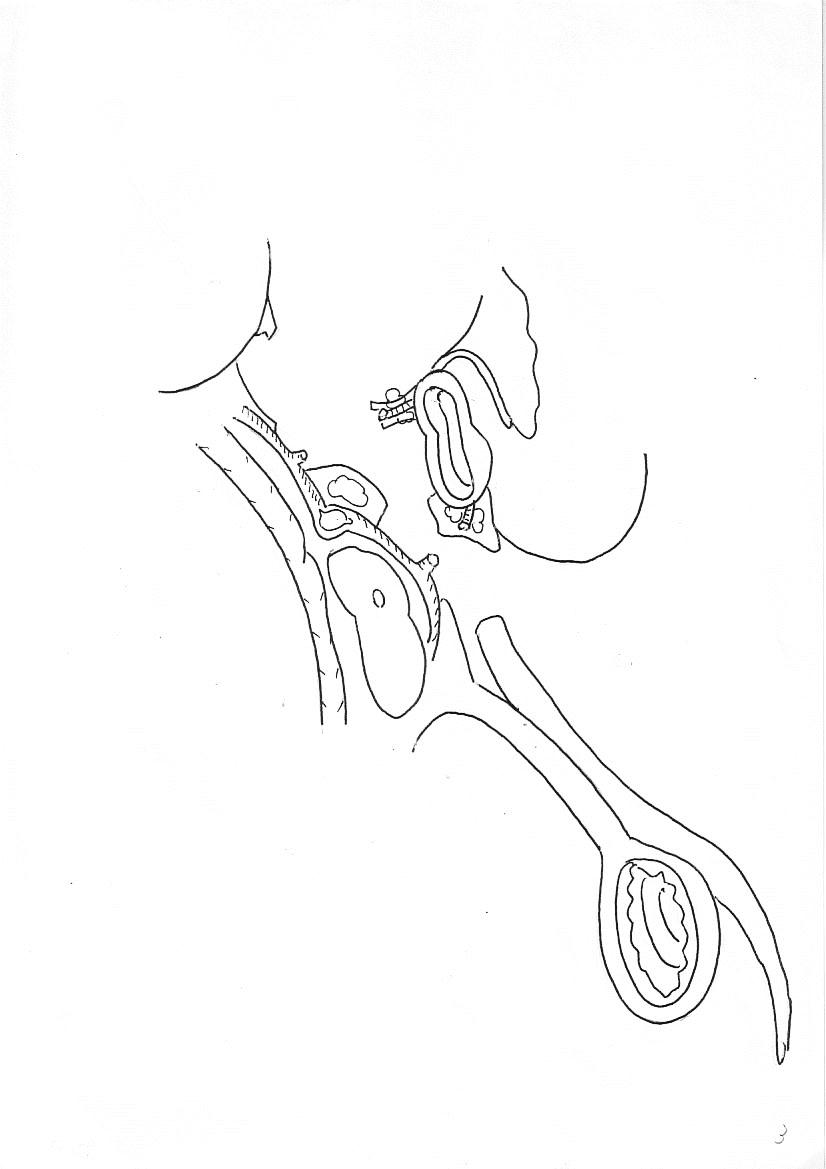 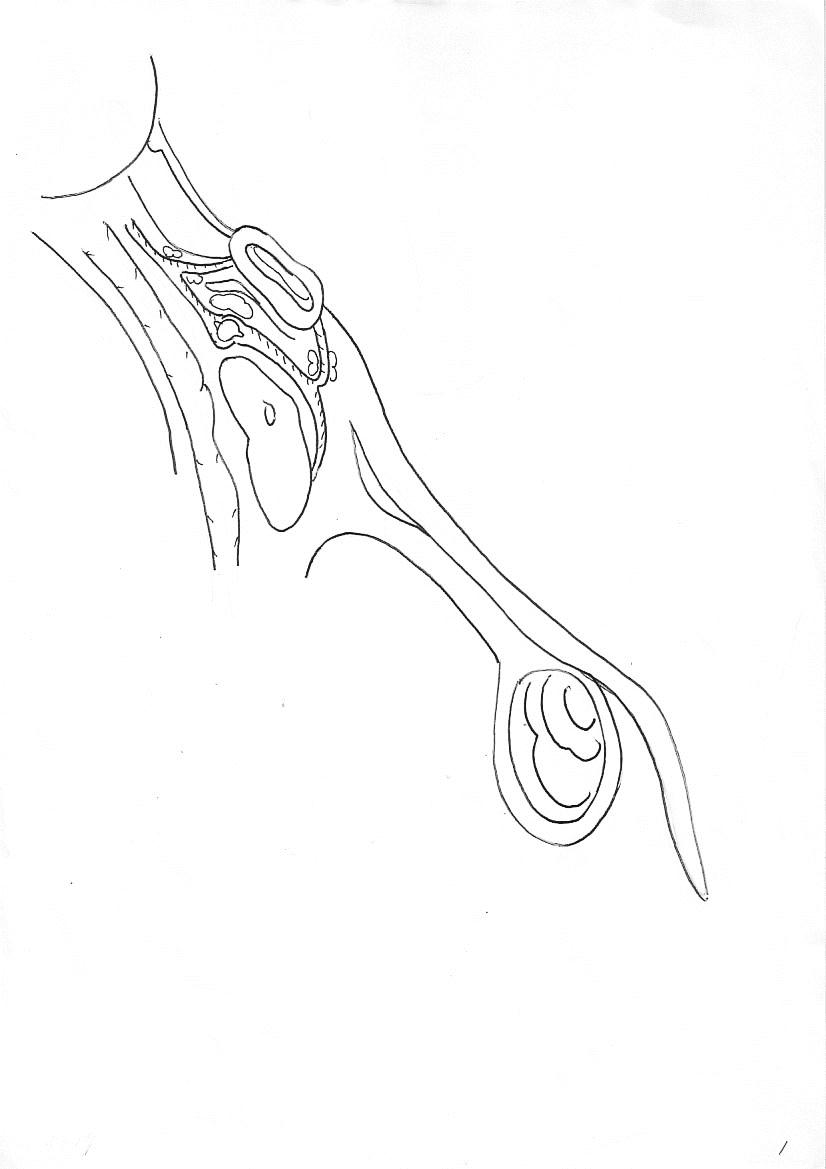 rt gastric a
rt gatroepiploic a
SMV
[Speaker Notes: 断面]